Читательская грамотность
Умения, характеризующие читательскую грамотность
Уровни читательской грамотности
На 1-м уровне обучающийся способен работать только со знакомой
информацией, он легко «схватывает» одну единицу информации или, в
крайнем случае, несколько таких единиц. 
Основная примета 2-го уровня –умение обучающегося работать с явно выраженной в
 тексте информацией. 
На 3-ем уровне отмечается работа обучающегося с неявно выраженной
информацией. 
На 4-ом уровне школьнику уже предлагаются длинные и
сложные тексты. 
На 5-ом уровне обучающийся способен проникнуть в
глубинные слои текста, а также способен проявить критическую оценку
информации. 
И, наконец, 6-ой уровень характеризуется пониманием со
стороны обучающегося одновременно нескольких текстов и связей между
ними.
«Мои ученики будут узнавать новое не только от меня; они будут открывать это новое сами» (И.Г. Песталоцци).​​​​​​​
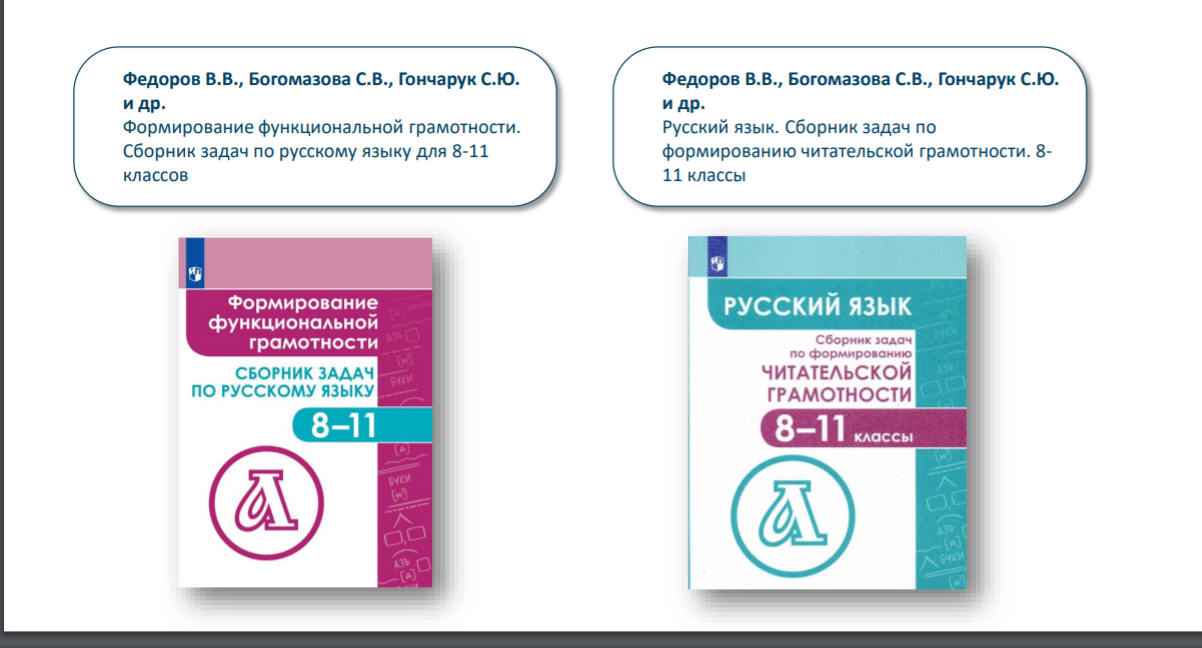